Termoquímica (cont)
Entalpia de fromação
Reação de formação
É o cálculo do calor liberado ou absorvido na formação de 1 mol de uma substância a partir de substâncias simples, no estado padrão.

EX.:
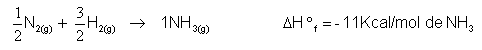 O que seria o estado padrão, de uma substância simples?

São substâncias que se apresentam no seu estado alotrópico mais estável.

Então, todas as subtâncias simples precisam ser as mais comumente encontradas.
Substâncias simples, tendo entalpia nula!!!
C(graf)         C(graf)          ΔH°f =  zero
O2 (g)          O2  (g)            ΔH°f =  zero


C(graf)        C (diam)       ΔH°f =  +1,9KJ/mol
3/2 O2 (g)         O3 (g)      ΔH°f =  +142,7 KJ/mol
Entalpia de Formação
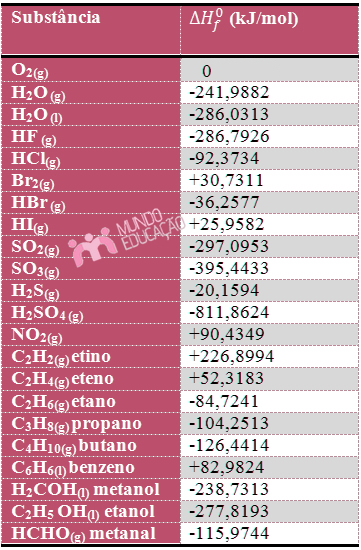 Veja a entalpia-padrão de formação, em KJ.mol-1 e a 25°C, de algumas substâncias:

                                        CH4(g) -74,8
                                        CHCl3(l) - 134,5
                                        HCl(g) - 92,3

Se realizarmos a reação de cloração do metano, qual será o valor da variação da entalpia do processo?

                                        CH4(g) + 3Cl2(g) → CHCl3(l) + 3HCl(g)

a) -115,9 KJ.mol-1
b) 186,3 KJ.mol-1
c) -376,2 KJ.mol-1
d) -336,6 KJ.mol-1
e) 148,5 KJ.mol-1
Hp = 1.HCHCl3(l) + 3. HHCl(g)
Hp = 1.(- 134,5) + 3(- 92,3)
Hp = - 134,5 + (-276,9)
HP = -411,4 KJ.mol-1
Hr = 1.HCH4(g) + 3. HCl2(g)
Hr = 1.(-74,8) + 3(0)
Hr = -74,8 KJ.mol-1
ΔH = Hp – Hr
ΔH= -411,4 - (-74,8)
ΔH= -336,6 KJ.mol-1
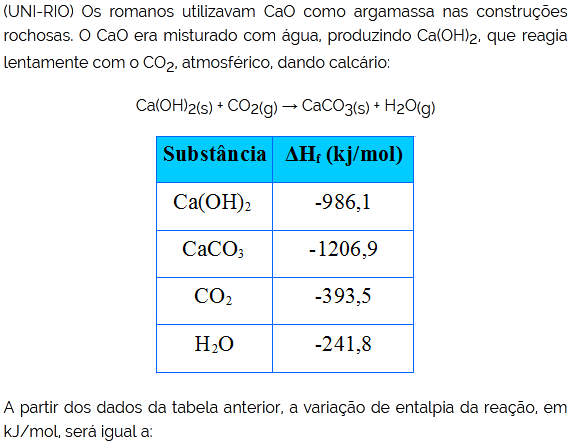 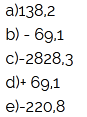